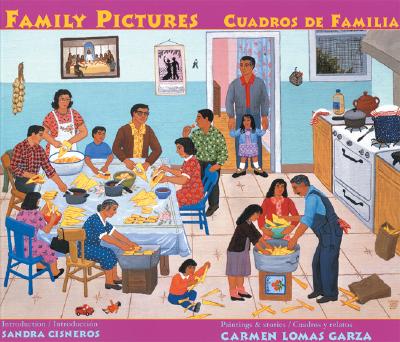 By Carmen Lomas Garza
Scene- the setting and all that is in it.
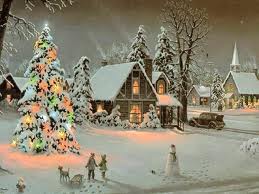 What do you see in this Christmas scene?
Beyond- outside of an area.
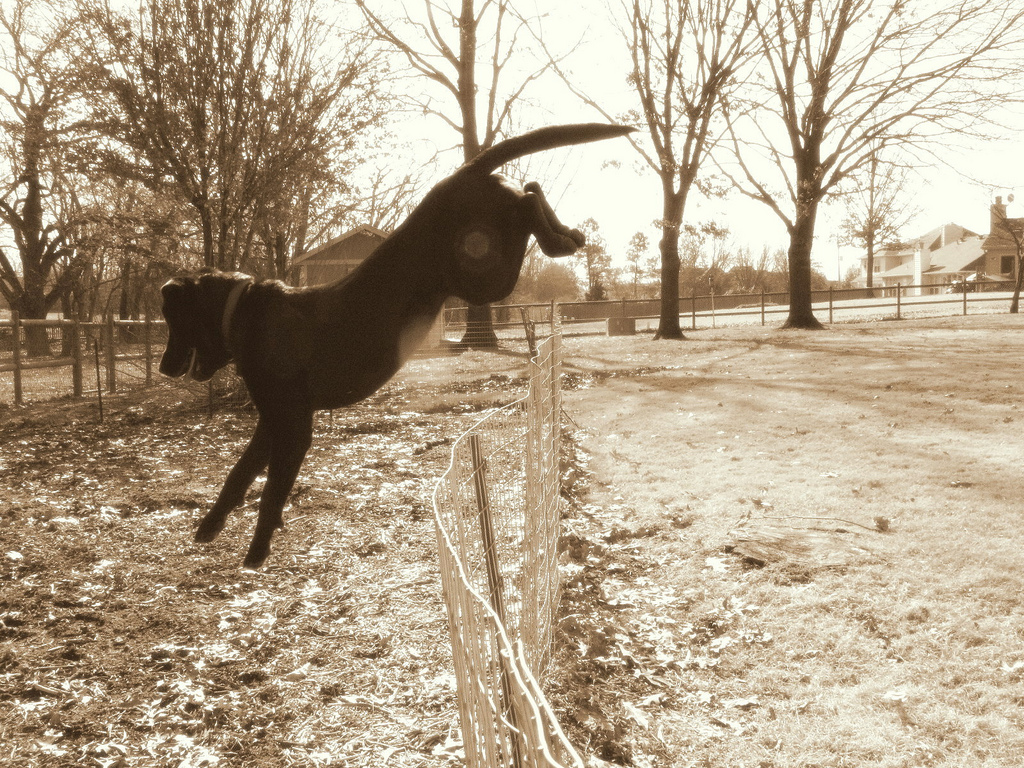 My dog went beyond the fence.
Inspired- to make someone work hard or create something.
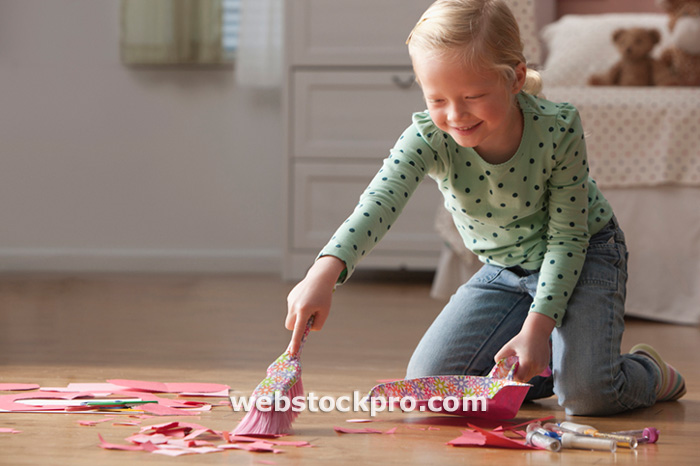 The girl was inspired by her mom to help clean up.